Tips For Effective Hybrid Learning Success
Renata Skučienė
Lithuanian Military Academy Foreign Language Teaching Centre
04-10-2021
Online Learning Spectrum
Web-Enhanced/ Blended
Hybrid
Face-to-Face
Online
More Online
Less Online
What do students think?
25 respondents
What do teachers think?
30 respondents
Benefits of Hybrid Learning
IMMEDIATE
 INTERACTION
INDEPENDANCE
TECHNOLOGY
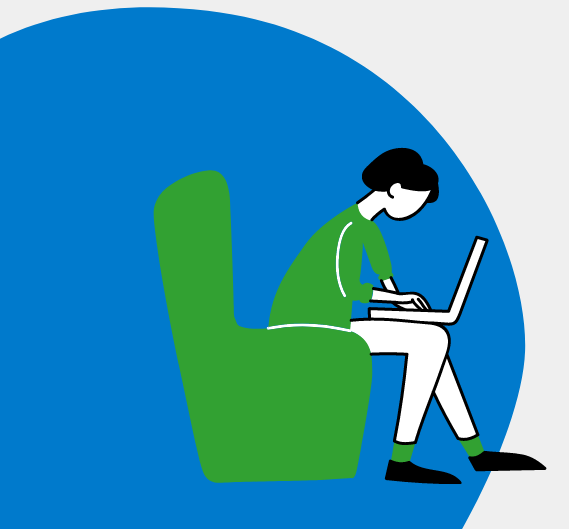 FLEXIBILITY
CLOSER RELATIONSHIPS
CONTENT MASTERY
Date
What Is Important in Hybrid Teaching?
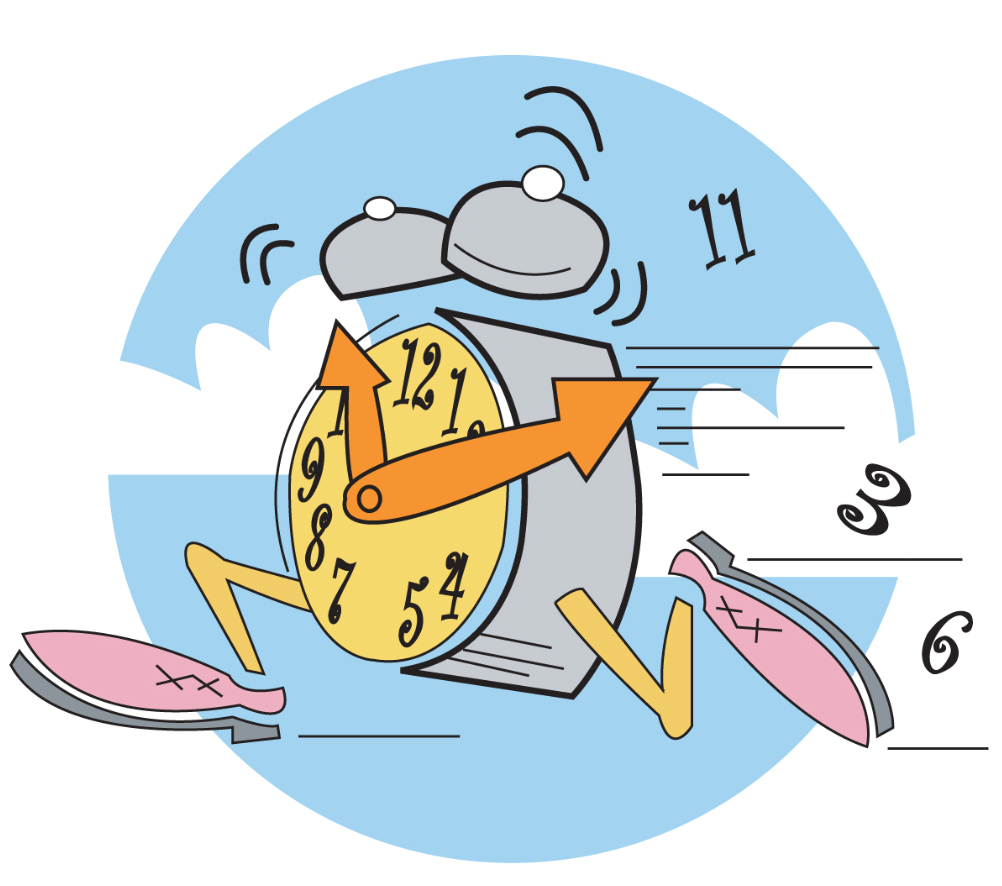 Time Management
Student Experience
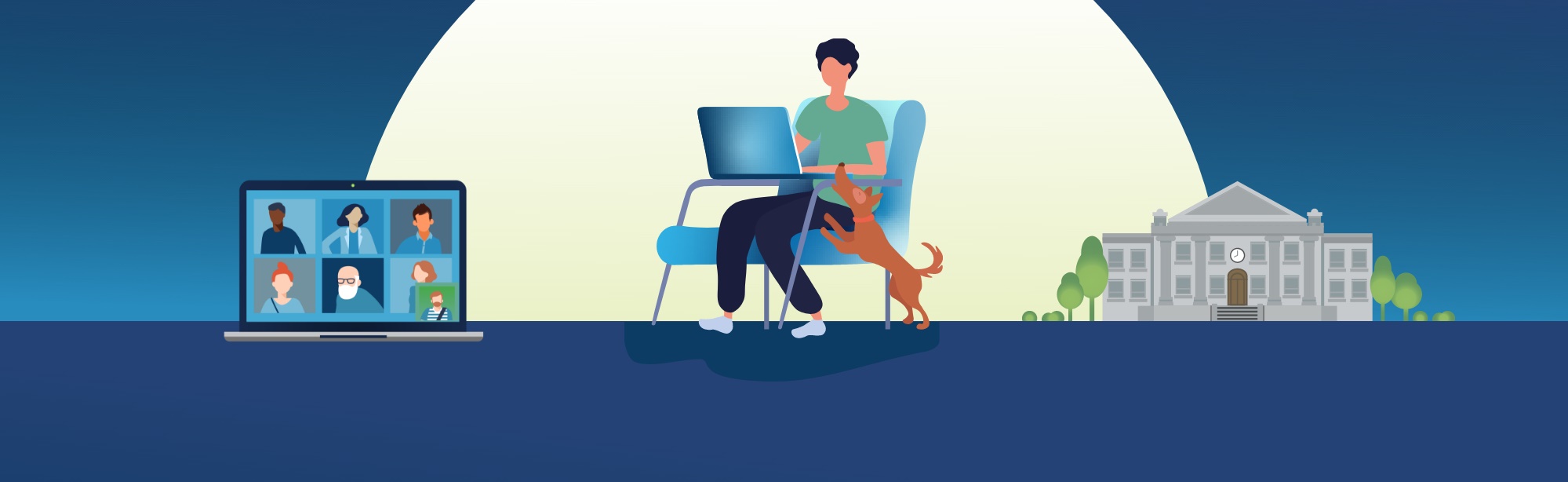 Student Experience
Virtual Class Meetings
Team Work
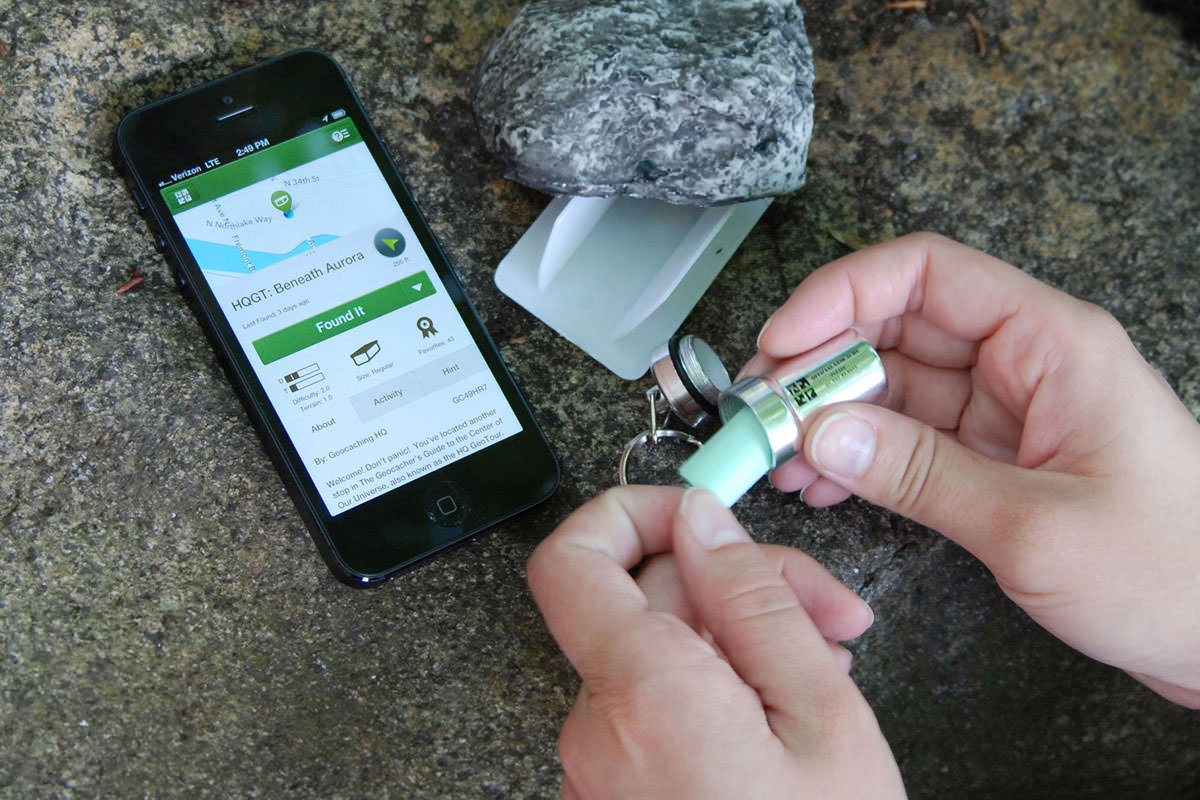 Create the Need to Know
geocaching
Reflect and Set Goals
Date
Differentiate Learning through Online Work
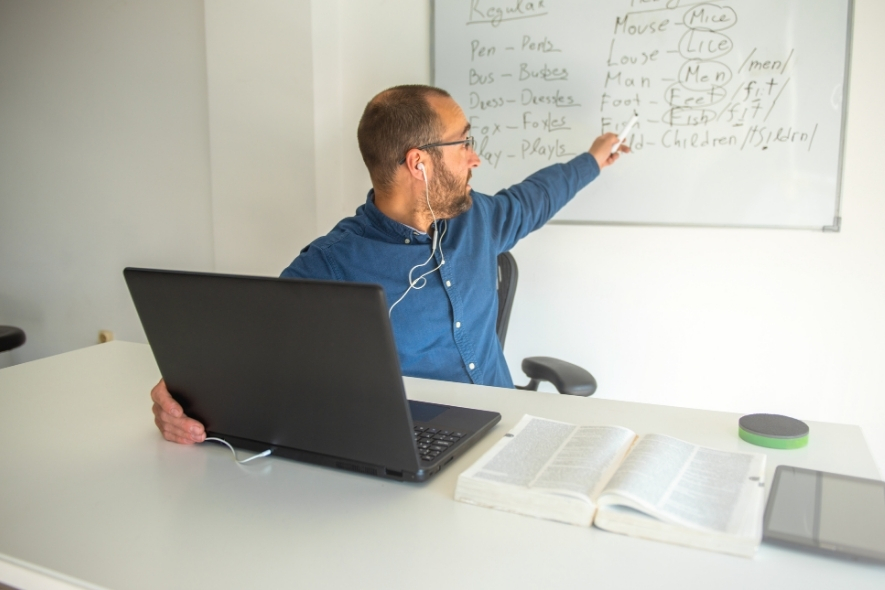 Irregular plural?
Date
Use Tools for Mobile Learning
Planning Your Hybrid Course
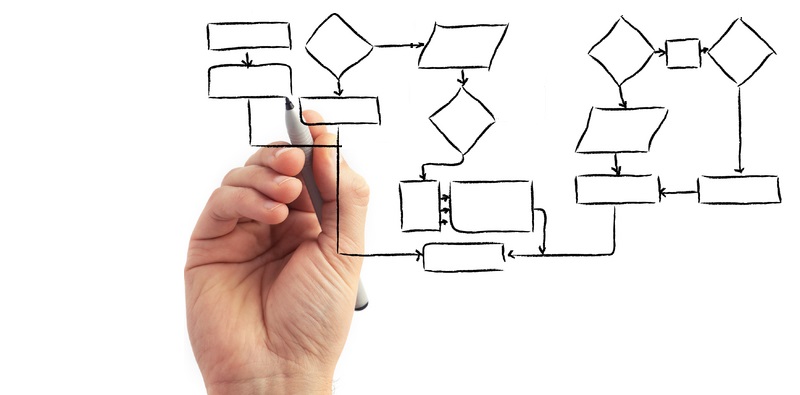 Date
Take it easy! 
Focus on design, not technology.
Use resources already available.
Don’t do it alone.
Manage your students’ expectations.
Prepare for possible problems.
The little things count!
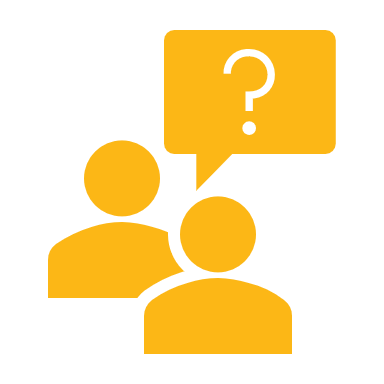 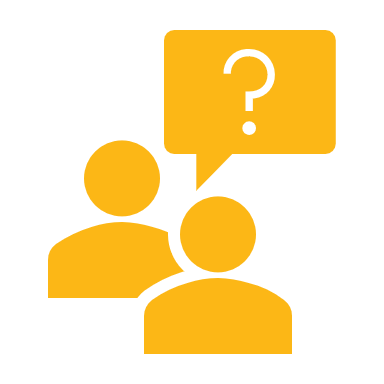 How NOT To Fail in Hybrid Learning
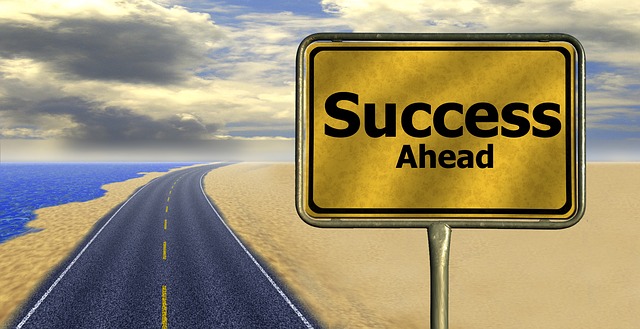 Date
Course-and-a-Half Syndrome
Parallel Universes
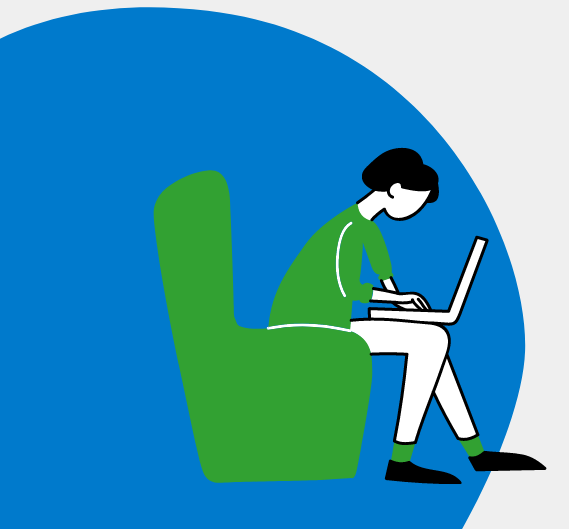 Limited Interaction
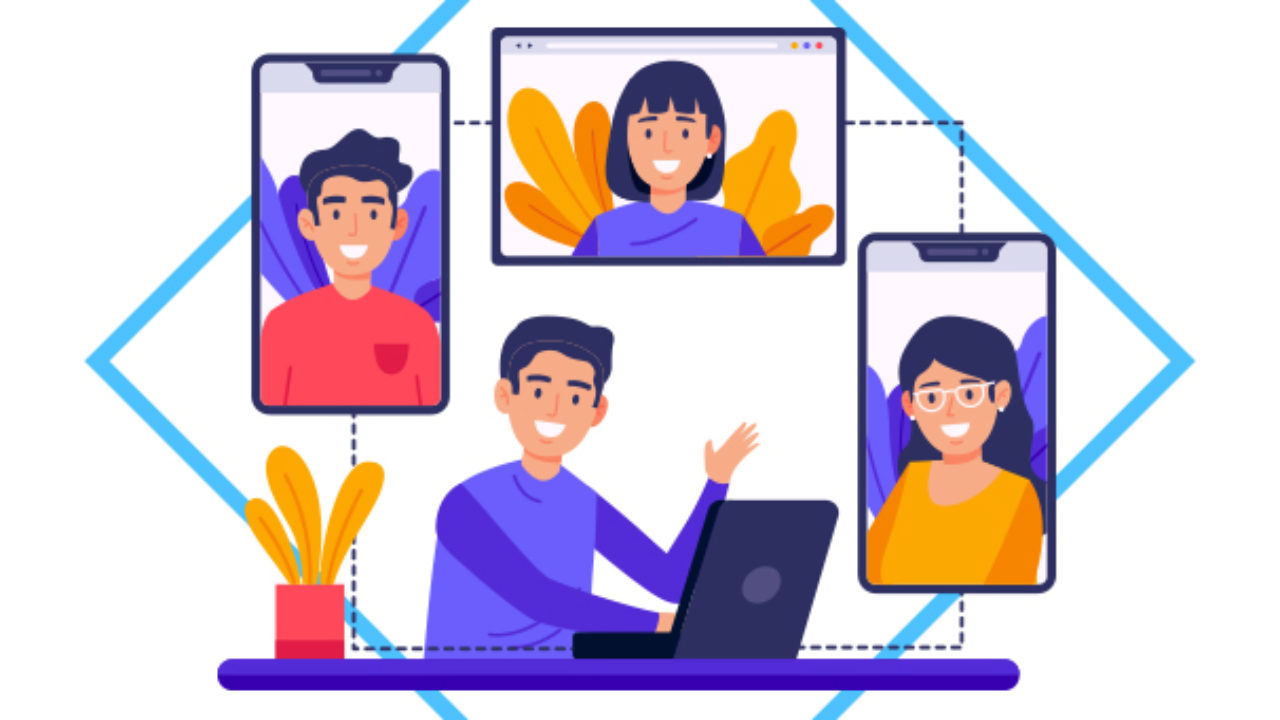 Underused Assessment
When Hybrid and Blended Learning Outlive Coronavirus
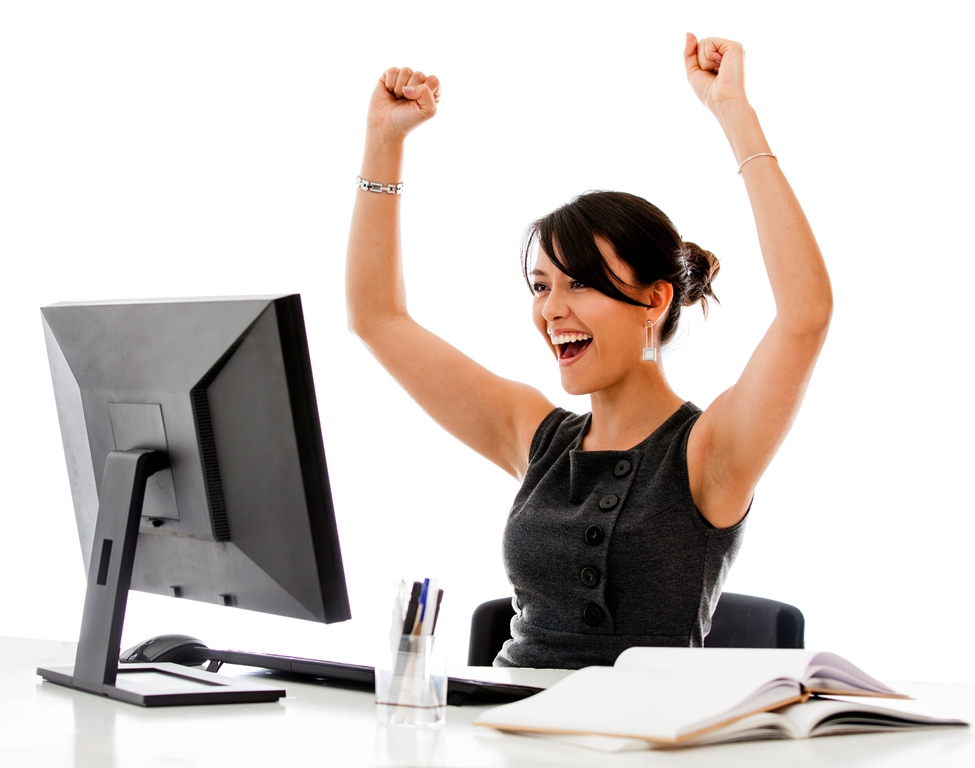 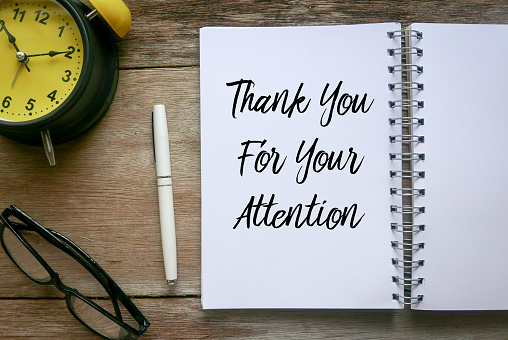